Suomen Journalistiliitto
Journalistiliitto valvoo jäsentensä etuja ja puolustaa sananvapautta
Sana. Kuva. Ääni.
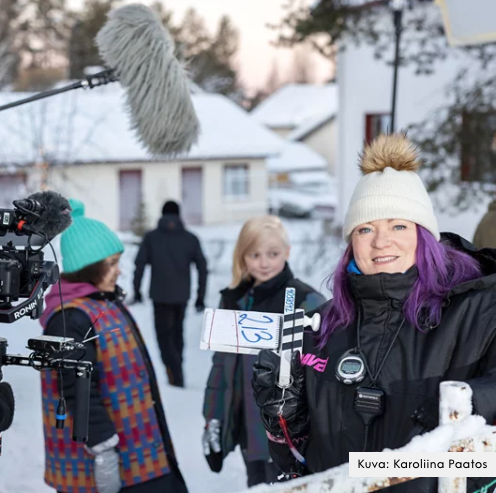 Journalistiliitto on vuonna 1921 perustettu  itsenäinen ammattiliitto, joka valvoo jäsentensä aineellisia ja ammatillisia etuja.

Jäsenemme työskentelevät lehtien, radion, 
television, kustannusalan ja erilaisten
viestintäyhtiöiden palveluksessa ja yrittäjinä.

Liitossa on noin 14 000 jäsentä.
Journalistiliitto puolustaa median moniäänisyyttä
Journalistiliitto tarjoaa:
Pressikortti
Työehtosopimuksia
- Liitto neuvottelee työehdoista.
Koulutukset
Tukea työpaikalla
- Luottamushenkilöverkosto
Lakineuvonta
- Lakipäivystys arkipäivisin
A-kassa
Lisäksi:
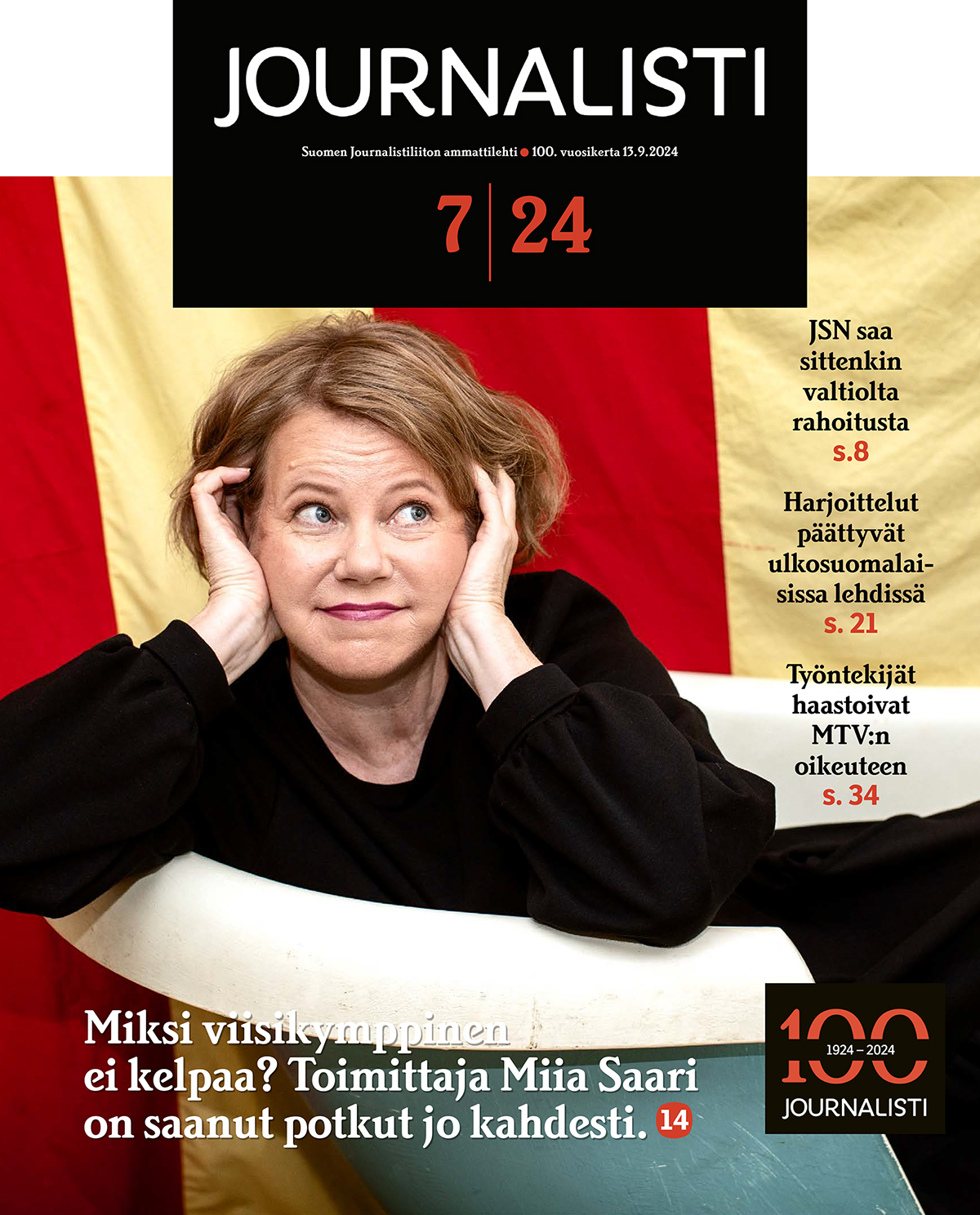 Jäsenvakuutus
Journalisti
Etuja ja alennuksia
Liiton lomapaikat
Mahdollisuus hakea apurahaa Jokesilta
Mahdollisuus liittyä Mediakuntaan
”Journalistiliitto puolustaa journalismia, sen eettisiä sääntöjä sekä sananvapautta.”
Kuka voi liittyä jäseneksi?
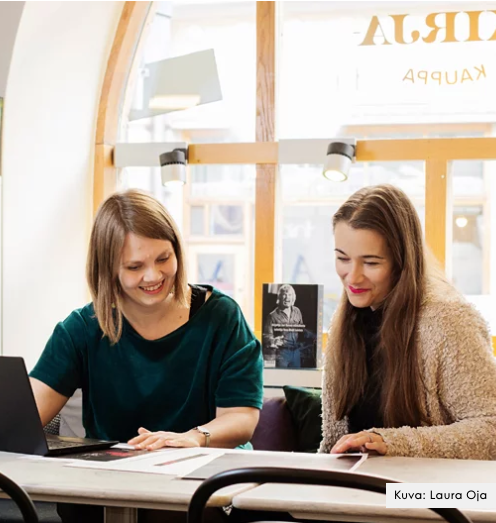 Voit liittyä, jos saat suurimman osan tuloistasi journalistisesta työstä, media-alalta, kustannusalalta tai viestintätyöstä.

Olet freelancer, joka saa suurimman osan tuloistaan journalistisesta työstä, media-alalta, kustannusalalta tai viestintätyöstä.

Olet alan opettaja tai tutkija.

Olet media-alan ammattiin opiskeleva.
Paljonko jäsenyys maksaa? Opiskelija 4 e/kkFreelancer 20 e/kkTyösuhteinen 1,4% bruttopalkasta(2024)
Jäsenyhdistykset
Liityt jäsenyhdistykseen
Journalistiliiton jäsenenä kuulut aina myös johonkin liiton jäsenyhdistyksistä.

Yhdistys määräytyy yleensä asuinpaikan tai toimenkuvan mukaan.

Jäsenyhdistyksiä on yhteensä 18. Suurin osa on alueellisia. Valtakunnlliset yhdistykset ovat: 

Radio-ja televisiotoimittajien liitto RTTL
Suomen freelance-journalistit SFJ
Suomen elokuva- ja mediatyöntekijöiden yhdistys SET.
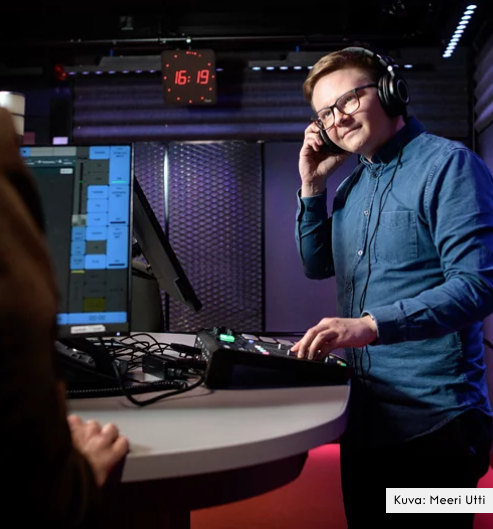 Jäsenyhdistykset:
Etelä-Pohjanmaan Sanomalehtimiehet
Etelä-Suomen Journalistit
Helsingin Seudun Journalistit
Hämeen-Uudenmaan Journalistit
Itä-Suomen Sanomalehtimiesyhdistys
Keski-Pohjanmaan Journalistit
Keski-Suomen Journalistit
Kymenlaakson Journalistit
Pirkanmaan Journalistit
Pohjois-Karjalan Journalistiyhdistys
Pohjois-Suomen Journalistit
Radio- ja tv-toimittajien liitto RTTL
Satakunnan Journalistit
Savo-Kainuun Journalistit
Suomen Elokuva- ja Mediatyöntekijät SET
Suomen Freelance-Journalistit
Turun Journalistiyhdistys – Åbo Journalistförening
Ålands Journalister
Yhdistykset järjestävät koulutuksia ja yhteisiä tapahtumia, matkoja ja muita tilaisuuksia.
Journalistiliiton toimisto
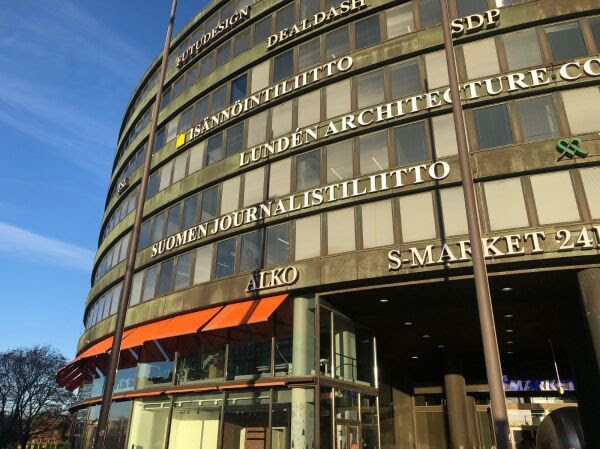 Liiton toimistossa Helsingin Hakaniemessä työskentelee 26 henkilöä.

Heidän joukossaan on juristeja, asiantuntijoita ja journalisteja.

Toimisto tekee työtä jäsenten hyväksi.
Liiton henkilökunta
Vaikuttaa lainsäädäntöön
Neuvottelee työehtosopimuksista
Antaa lakineuvontaa
Järjestää koulutuksia
Puolustaa sananvapautta
Tekee kansainvälistä yhteistyötä
Tarjoaa jatkokoulutusta luottamushenkilöille ja ammattiliitossa aktiivisesti toimiville
Lainsäädäntövaikuttaminen:
Mediatuet
+ alv.
+ jakelutuet
Viestintälainsäädäntö
Tekijänoikeudet
- yhteiskunnan avoimuus
- asiakirjojen julkisuus
- lähdesuoja jne.
- kohtuullinen korvaus   teosten käytöstä
Verkkoviha ja uhkailu
Itsensätyöllistäjät
- uhkailu yleisen syytteen   alaiseksi ym.
- kollektiivinen  neuvotteluoikeus
- yhteinen sosiaaliturva
- jne.
Yleisradio
- rahoitus
- tehtävät
Valtuusto päättää
Liiton hallinto
Journalistiliiton ylin päättävä elin on valtuusto.

Valtuusto koostuu jäsenyhdistysten valitsemista valtuutetuista. Valtuutettuja on yhteensä 76.
Valtuusto valitsee liitolle puheenjohtajan ja hallituksen. Tällä hetkellä liiton puheenjohtaja on Helsingin Seudun Journalisteja edustava Hanne Aho (2015-).

Liiton puheenjohtaja työskentelee toimistossa täysiaikaisesti.

Valtuusto hyväksyy liiton toiminta- ja taloussuunnitelman.
Kiitos!